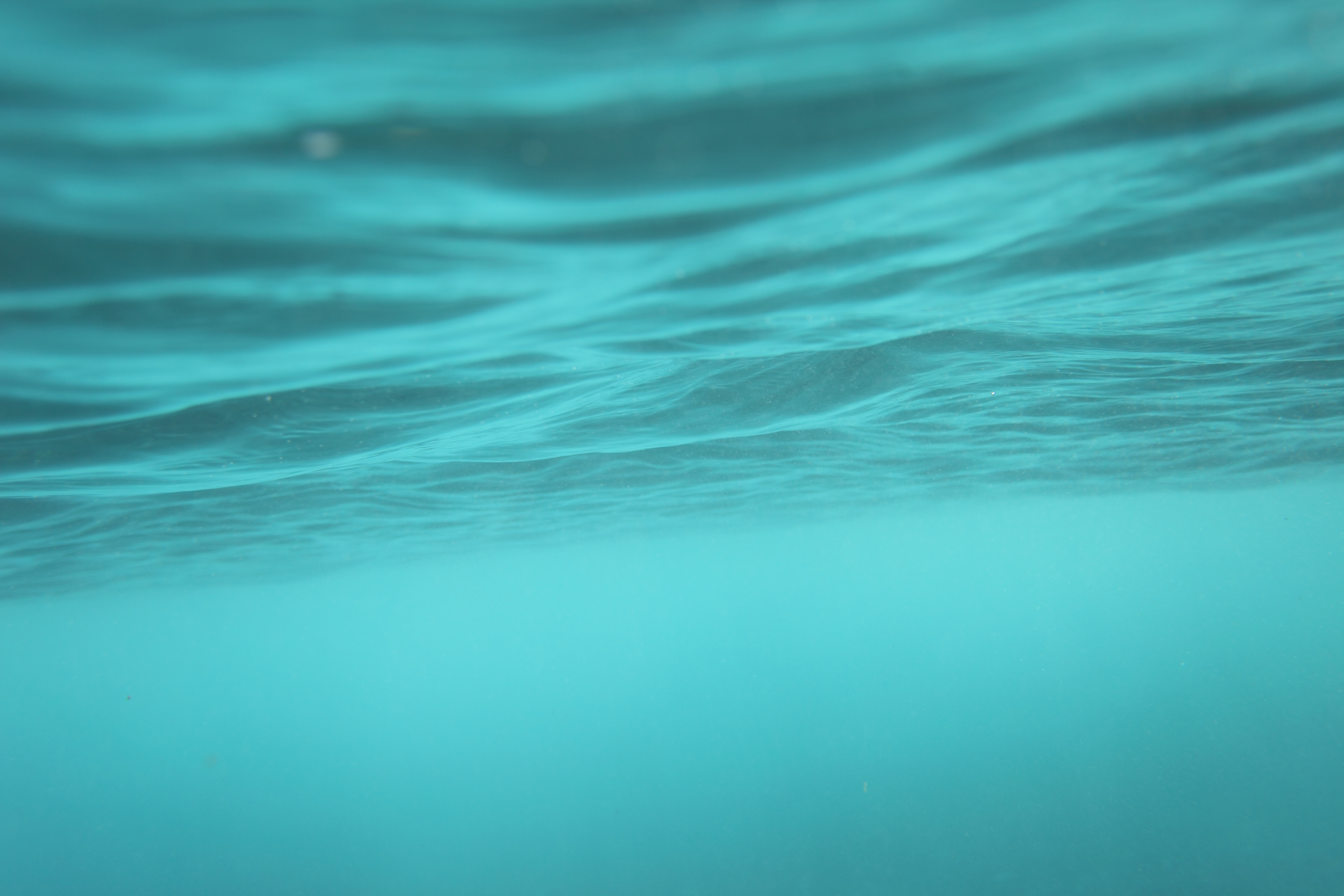 Pine Mountain Lake Association - February 2025
Golden Mussel Update
[Speaker Notes: Protecting our lake.]
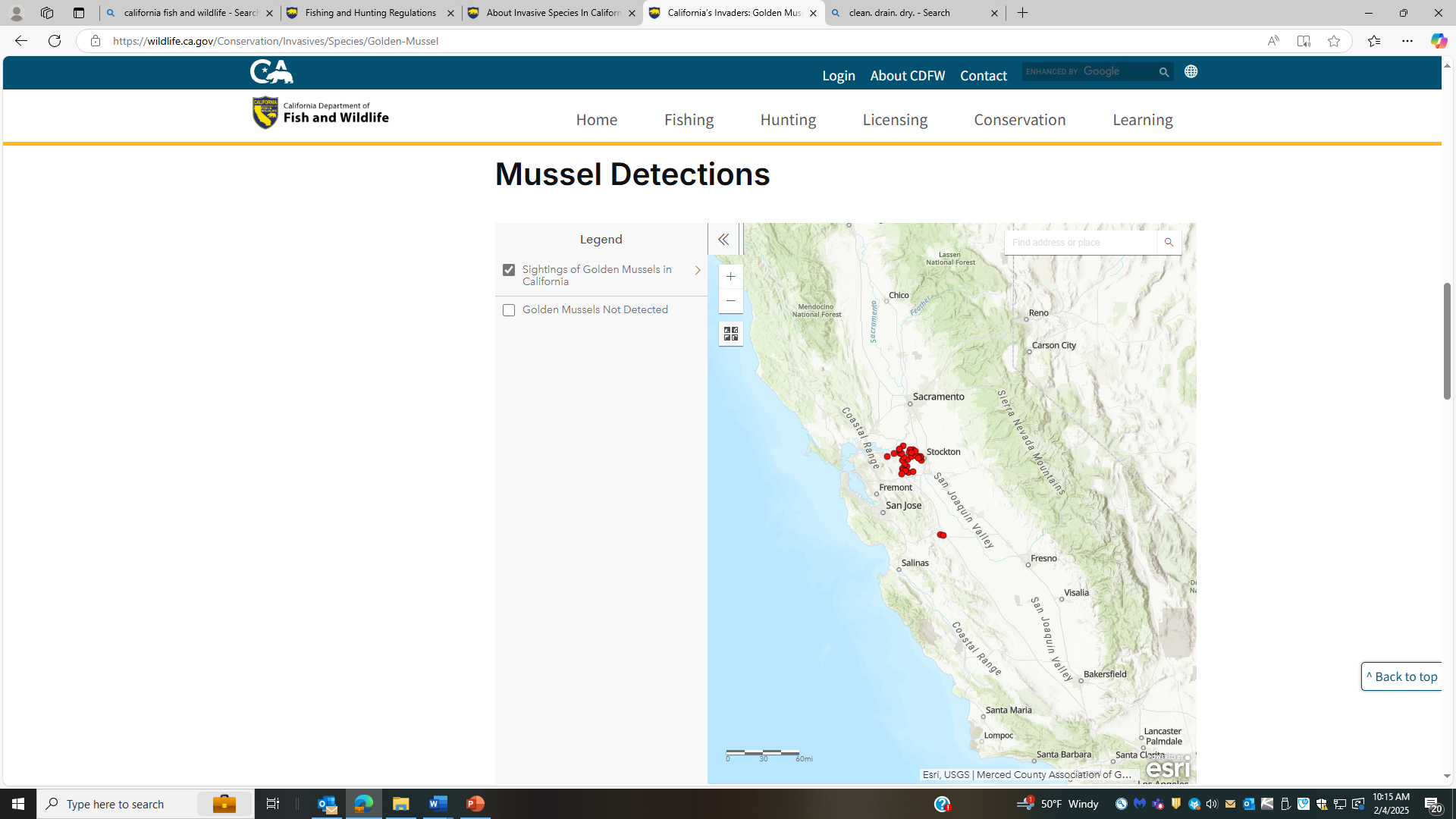 Golden Mussel
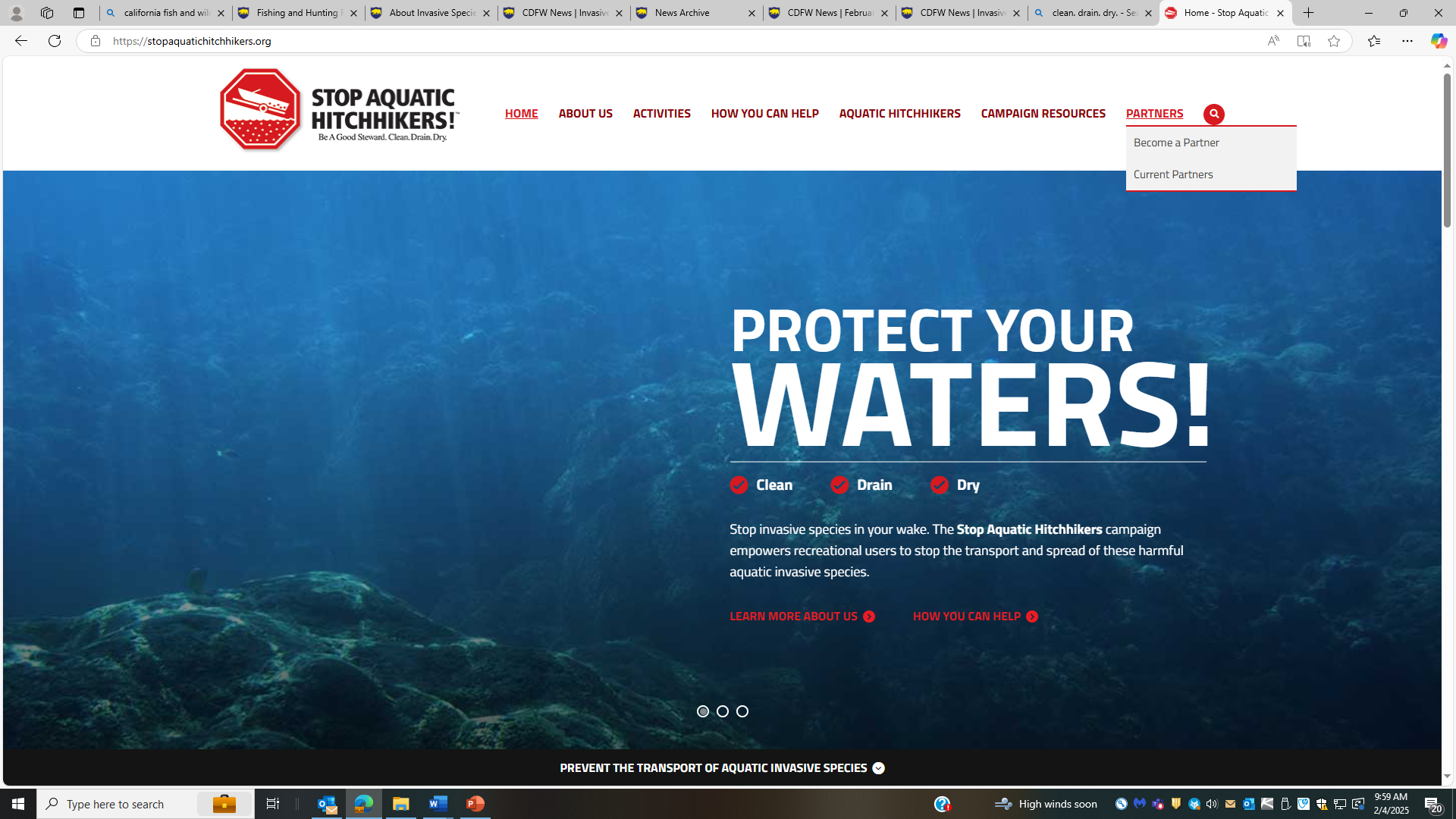 Aquatic Invasive Species
Found in Delta and San Juaquin Reservoir in Los Banos
Similar in appearance to quagga and zebra mussel
Can survive in water with lower calcium levels
Can sustain in low temperature
Filter feeders
Mass reproduction
Flourish in the summer
Negative environmental impact
Shells attach to hard surfaces via byssal threads
Illegal to transport mussels as of 2025
[Speaker Notes: Aquatic Invasive Species means a nonindigenous species that threatens the diversity or abundance of native species or the ecological stability of infested waters, environmental harm, or recreational activities dependent on such waters. 

Reference map when discussing locations: 
Has been detected in Port of Stockton, San Juaquin River, points leading to Clifton Bay (e.g., Old River, Middle River, Victoria Canal, Italian Slough, Contra Costa Canal, and O’Neill Forebay in San Luis Reservoir.

The Golden Mussel looks similar to the quagga and zebra mussel, but can handle harsher living conditions…for example they can survive in lower calcium levels and lower temperatures. 

They are filter feeders that reproduce on a massive scale creating colonies.  The Golden Mussel tends to flourish in the summer.

They can have a very negative impact on our environment, up to and including blocking water pipes. 

If you see a Golden Mussel, it will most likely be attached to a hard surface on your boat via byssal threads.

In January 2025, California initiated an emergency order that states it is illegal to transport mussels, specifically the Golden Mussel.]
What is the best way to lower risk?
Clean, drain, dry…after every waterbody every time.
www.cleandraindry.org
Check it out
Clean off visible aquatic plants, animals, and mud from all equipment. 
Drain watercraft bilge, livewell, motor and other water containing devices.
Dry everything for a least five days OR wipe with a towel before reuse.
Dispose of unwanted bait, worms, and fish parts in trash.
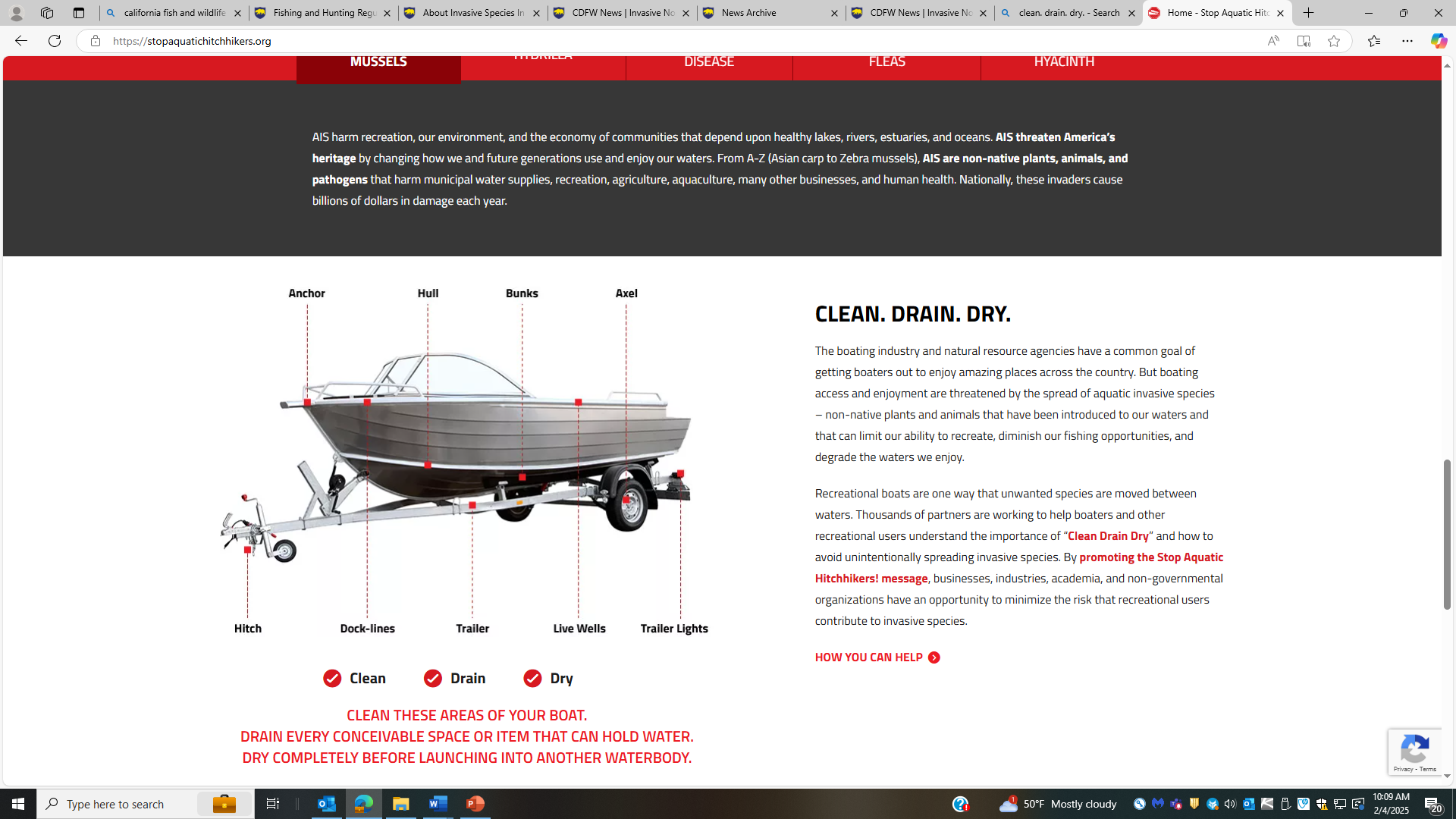 [Speaker Notes: There a various types of aquatic invasive species that come in different forms. Obviously, we are looking for the Golden Mussel, plants, snails, and fish.

Clean. Drain. Dry. Is a movement in place to protect our waters. It is being used nationwide and will be until it becomes a “normal” process. 

Additional links have been provided at the end of this presentation and on the pinemountainlake website for your reference as well.]
PML Actions
The launch dock has been temporarily closed to develop protocols
Coordinated monitoring between property owners and Marina staff
Staff has received Level 1: Inspection & Level 2: Decontamination Certification
Property owner will clean their vessel
PML will perform inspections
Property owner is responsible for decontamination
Limnologist monitors lake
Education
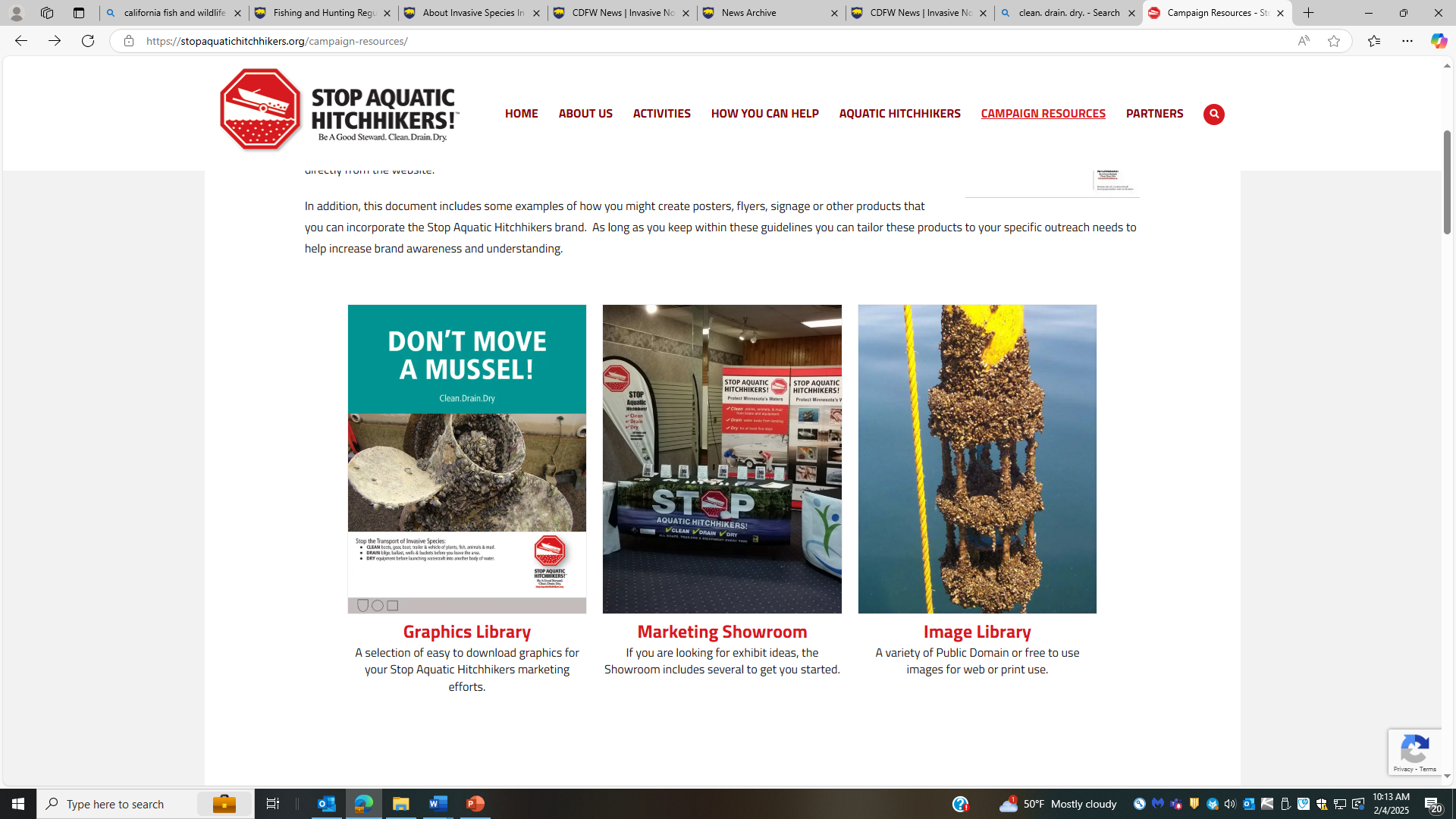 [Speaker Notes: In January, PML temporarily closed the Marina launching dock to protect our waters while we learn more about the Golden Mussel and develop protocols.

One major thing we learned is that preserving our lake requires a coordinated effort between property owners and Marina staff. 

PML staff has received training and have been certified to both inspect and decontaminate boats. However, PML will not be decontaminating any boats. 

The property owner is responsible for cleaning, draining, and drying their vessel.

PML staff will perform inspections as a form of risk assessment. The results from the assessment will determine the next step. PML does not have mussels and it is our goal to keep it free from invasive species.

If the boat does not pass inspection, then the property owner is responsible for decontamination of their own vessel. 

Our Limnologist, Stephen McCord, will monitor the lake throughout the year to confirm our lake continues to be free of aquatic invasive species. 

PML is spreading education of the golden mussel and how we can protect our lake. Feel free to visit the pinemountainlake webpage for more information.]
What to expect …
The Marina continues to launch by reservation. 
Call the Marina to make an appointment 1 (209) 962-8631.
Expect to be asked prerequisite questions. 
Schedule launch date.
A new inspection protocol is being used.
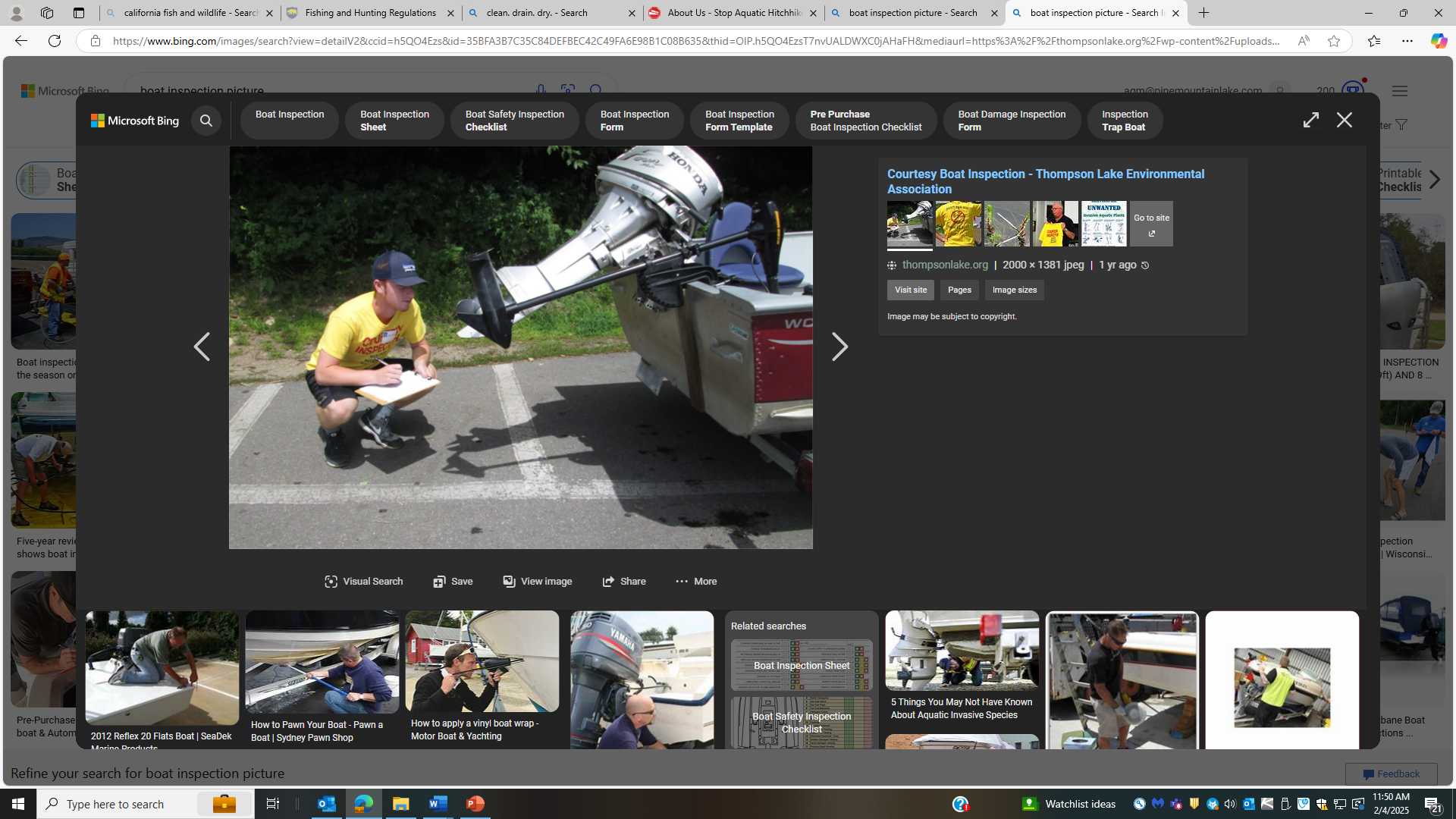 [Speaker Notes: Starting March 1st, you can call the Marina to make an appointment to launch. 

Be prepared to answer prerequisite questions over the phone prior to scheduling…such as what was the last body of water your boat was in and when?
Based on the answers the inspector will determine the level of risk for aquatic invasive species and then either (1) schedule a launch date or (2) request 14-day quarantine and schedule a launch appointment. Please note, either way you will get your reservation by the end of the phone call. 

Be aware that PML is using a new inspection process. Please be prepared to turn off your vehicle and get out. 

You will participate in the inspection process of the trailer, outside, and inside of the boat. 

Emphasize: this is a collaborated effort.]
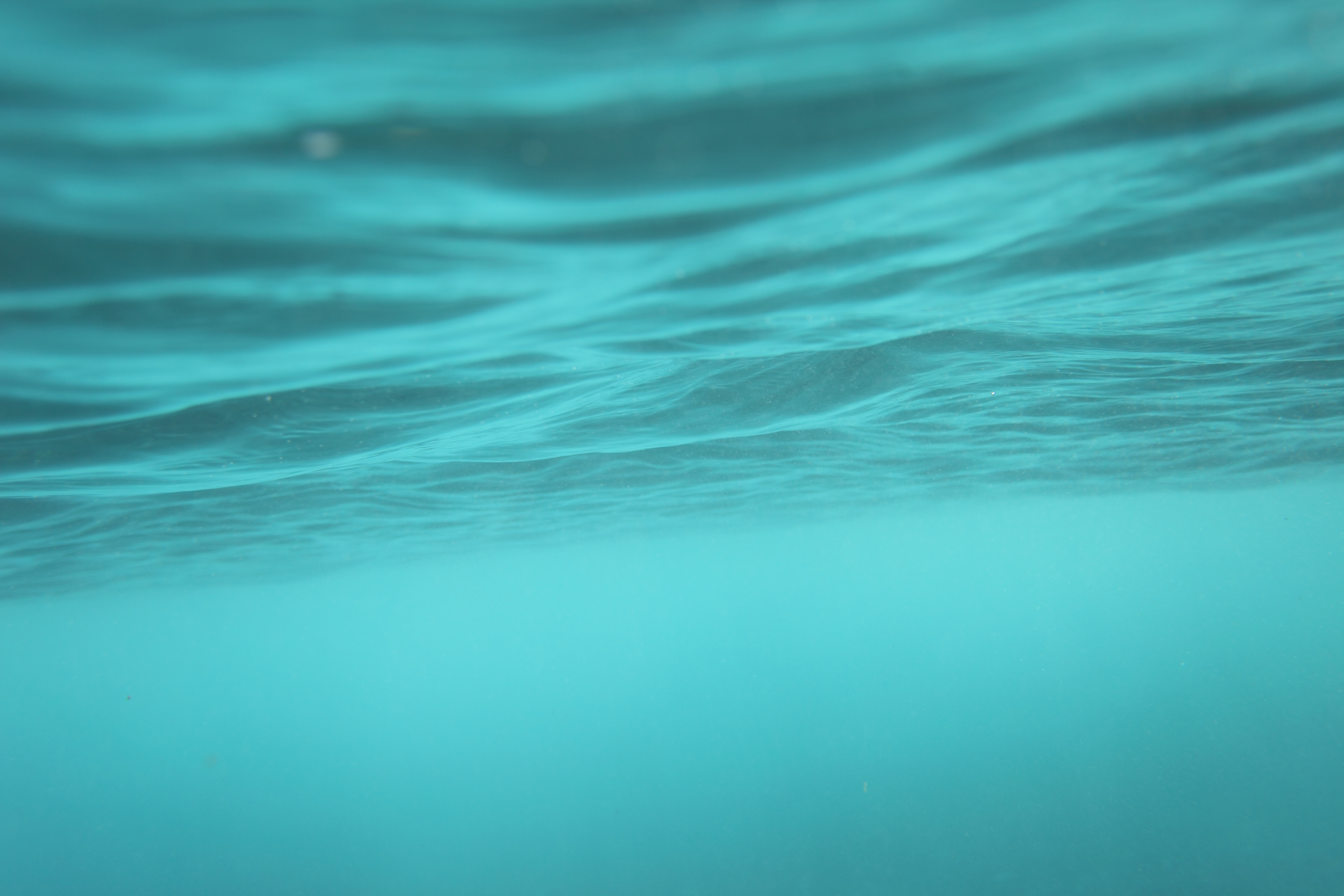 2025 Launch Process
[Speaker Notes: We expect this process to go smooth and take 30 minutes or less. 

Here is a visual representation of the process (read slide).

PML plans to begin taking launch appointments March 1st. The appointments will be during operational hours, which are 8 AM until 4 PM. 
*If we see there is a frequent need to launch on the weekends before the season, then we will consider other operational hours. 

Please note: if you come to the Marina without a scheduled appointment, you will be asked to make an appointment and will be scheduled based on availability. You are not guaranteed to be able to launch your boat when you drive in without an appointment. If someone else is launching your boat for you, be sure they are aware of this stipulation ahead of time.

The 2025 season starts May 1st  and goes through October 31st . The Marina operational hours are 7 days a week from 7 AM to 7 PM. Inspections may be scheduled between the hours of 7 AM and 6:30 PM starting May 1st.

We will be using the news magazine, pinemountainlake.com, Facebook Recreation page, eSNAP, NextDoor, and mail house flyer board to continually share updates and information.]
In summary…
Our goal is to keep Pine Mountain lake free of any aquatic invasive species and keep our lake healthy. 
We want us to synergize. Synergy is the concept that value and performance of two parties combined will be greater than the sum of the individual parts. 

Shared goal
Work together
Encouragement
Communication 
Patience

We will become efficient as a team.
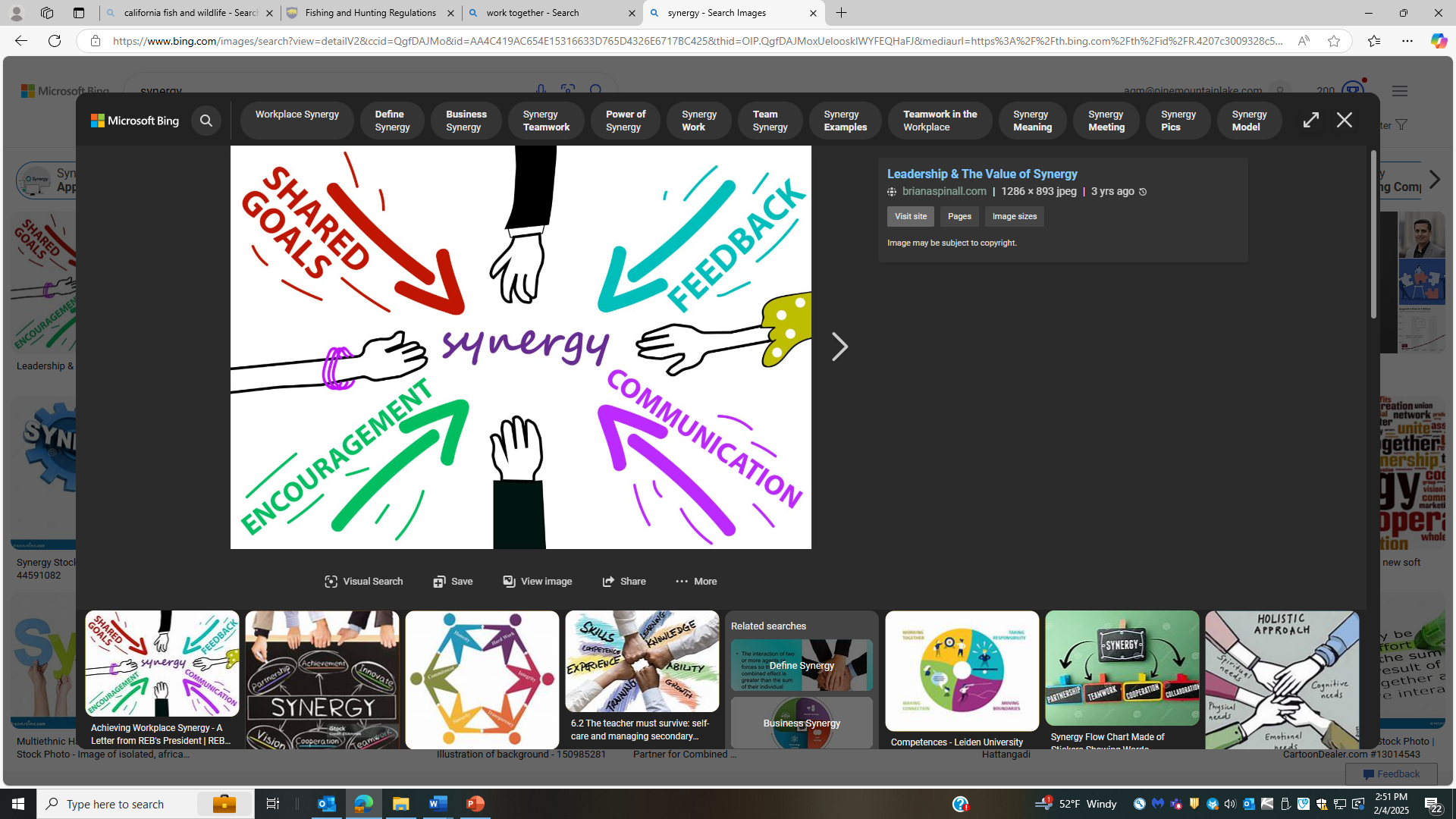 [Speaker Notes: Our goal is to keep Pine Mountain lake free of any aquatic invasive species and keep our lake healthy. 

We want us to synergize..

Synergy is the concept that value and performance two parties combined will be greater than the sum of the individual parts. 


Shared goal – keep PML lake free of any aquatic invasive species and keep out lake healthy.
Work together – property owners and PML staff need to work together. 
Encouragement – let’s give each other support. Our words and behavior can give each other confidence.  
Communication – we are working to educate everyone about the process of making sure your vessel is clean, drained, and dry. It makes a difference and significantly reduces risk. At the same time, we are open to feedback.
Patience – please exercise calmness and accept delay if it occurs. This is an iterative process.

As time goes on, we will become efficient as a team.]
Any questions?
[Speaker Notes: Ask the Board if they have any questions. 

Admire the fancy Golden Mussel.]
Additional Resources
Stop Aquatic Hitchhikers: www.stopaquatichitchhikers.org

Clean. Drain. Dry: www.cleandraindry.org

Play Clean Go:  www.playcleango.org

Habitattitude: www.habitattitude.net

Don’t Let it Loose: www.dontletitloose.com
[Speaker Notes: A list of additional resources is provided.]